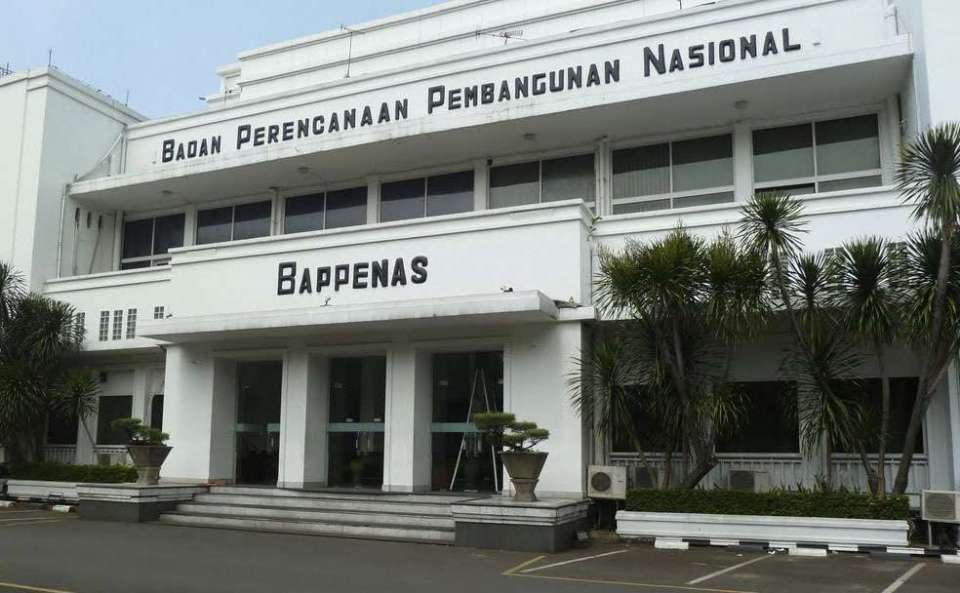 SPM dalam Perspektif Prioritas Kesehatan dalam RPJMN 2020-2024
Pungkas Bahjuri Ali
Direktur Kesehatan & Gizi Masyarakat
Kementerian PPN/Bappenas
Jakarta, 30 September 2021
A. Evaluasi SPM dan Peta RPJMN Kesehatan
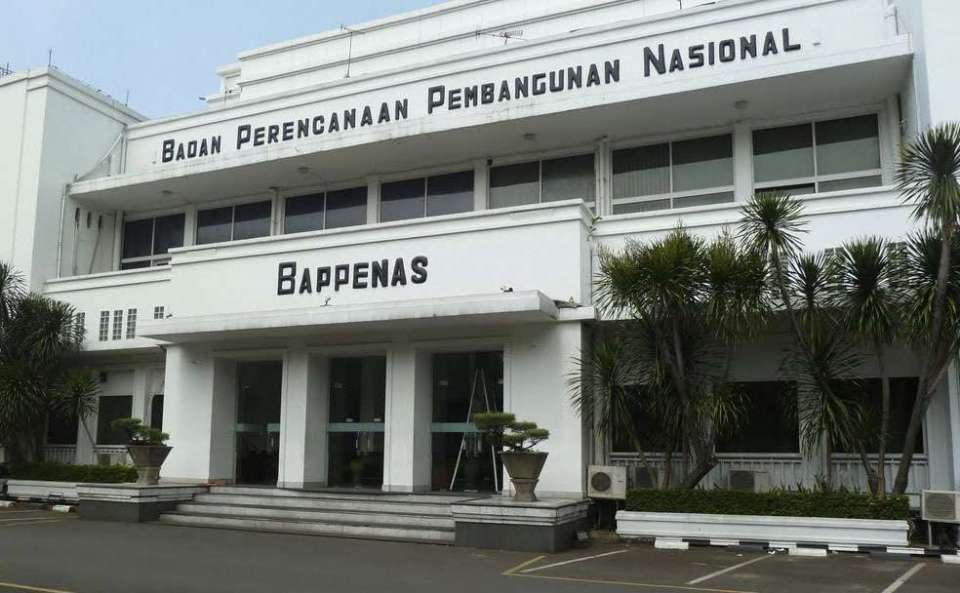 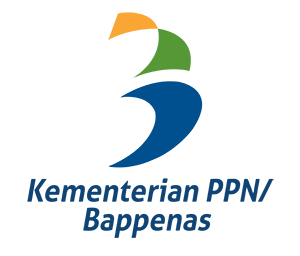 Seluruh Indikator SPM mendukung Capaian Indikator RPJMN
Baseline
2024
Indikator SPM Kesehatan
Arah Kebijakan dan Target RPJMN
Meningkatnya Status Kesehatan Ibu dan Anak
Pelayanan Kesehatan Ibu Hamil
Pelayanan Kesehatan Ibu Bersalin
Pelayanan Kesehatan Bayi Baru Lahir
Pelayanan Kesehatan Balita
Pelayanan Kesehatan pada Usia Pendidikan Dasar
Pelayanan Kesehatan pada Usia Produktif
Meningkatnya
Status Gizi Masyarakat
Meningkatnya
Kesehatan Reproduksi
Pelayanan Kesehatan Usia Lanjut
Pelayanan Kesehatan Hipertensi
Pelayanan Kesehatan Diabetes Mellitus
Pelayanan Kesehatan Gangguan Jiwa
Pelayanan Kesehatan TB
Pelayanan Kesehatan orang dengan risiko HIV
Meningkatnya pengendalian penyakit menular dan faktor risiko penyakit tidak menular
CAPAIAN INDIKATOR SASARAN POKOK PEMBANGUNAN KESEHATAN
Dalam RPJMN 2020-2024 (1)
‹#›
Capaian 2020
Baseline
Indikator
Target 2024
Angka kematian ibu 
(per 100.000 kelahiran hidup)
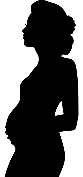 n.a (SP dan SUPAS 5 tahunan)
305
183
Angka kematian bayi 
(per 1.000 kelahiran hidup)
n.a (SDKI 5 tahunan)
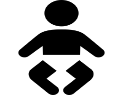 16
24
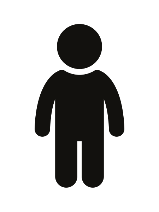 Prevalensi stunting (pendek dan sangat pendek) pada balita (%)
27,6 (2019)
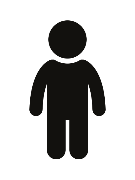 14
27,7
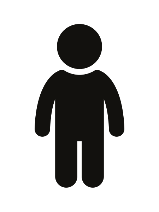 Prevalensi wasting (kurus dan sangat kurus) pada balita (%)
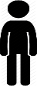 7,44 (2019)
10,2
7
CAPAIAN INDIKATOR SASARAN POKOK PEMBANGUNAN KESEHATAN
Dalam RPJMN 2020-2024 (2)
‹#›
Capaian 2020
Baseline
Indikator
Target 2024
Insidensi HIV 
(per 1.000 penduduk yang tidak terinfeksi HIV)
0,14
0,18
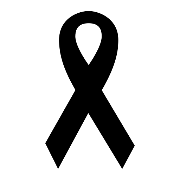 0,24
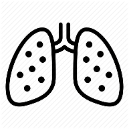 190
319
312
Insidensi TB (per 100.000 penduduk)
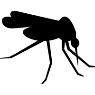 285
318
405
Eliminasi malaria (kab/kota)
72 (Data Program)
Persentase imunisasi dasar lengkap pada anak usia 12-23 bulan
90
57,9
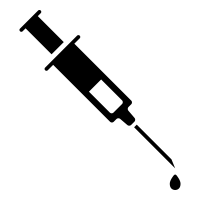 87,09
78,6
92,3
Persentase obat memenuhi syarat
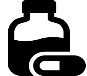 Persentase makanan memenuhi syarat
86
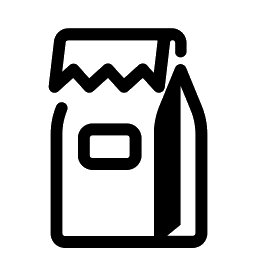 81,64
76
CAPAIAN INDIKATOR SASARAN POKOK PEMBANGUNAN KESEHATAN
Dalam RPJMN 2020-2024 (3)
‹#›
Capaian 2020
Baseline
Indikator
Target 2024
Persentase fasilitas kesehatan tingkat pertama terakreditasi
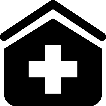 57
40
100
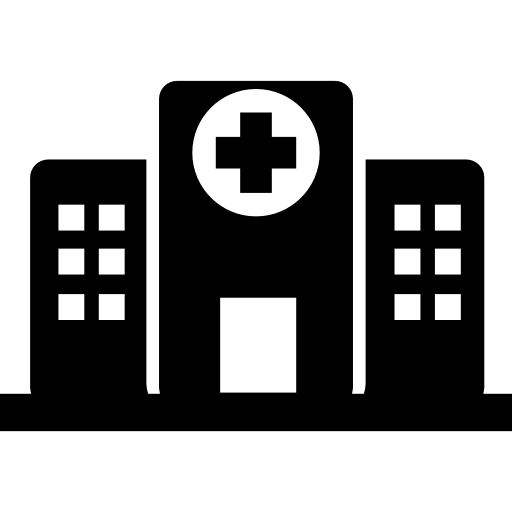 100
63
88,4
Persentase rumah sakit terakreditasi
% puskesmas dengan jenis tenaga kesehatan sesuai standar
39,9
63
23
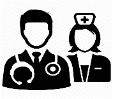 10,2
0
12
Persentase puskesmas tanpa dokter
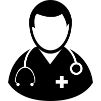 Persentase puskesmas dengan obat esensial
96
92,12
86
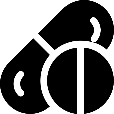 Peta Capaian Indikator Prioritas Nasional Semester I 2021
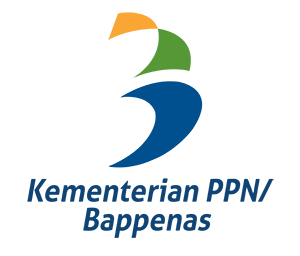 Capaian Indikator hingga TW I 2021 mayoritas masih perlu kerja keras termasuk dalam pemenuhan SPM di daerah
B. Tantangan Disparitas dalam Pemenuhan SPM dan Prioritas Pembangunan
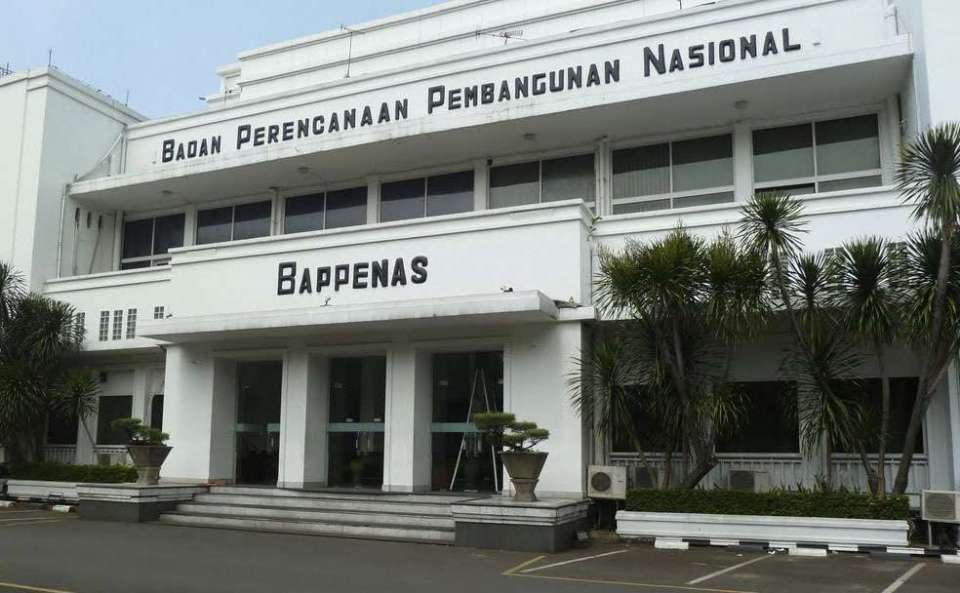 Fakta : 
Kapasitas Kesehatan antar-daerah Tidak Merata
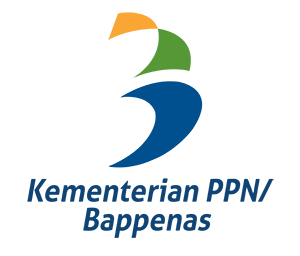 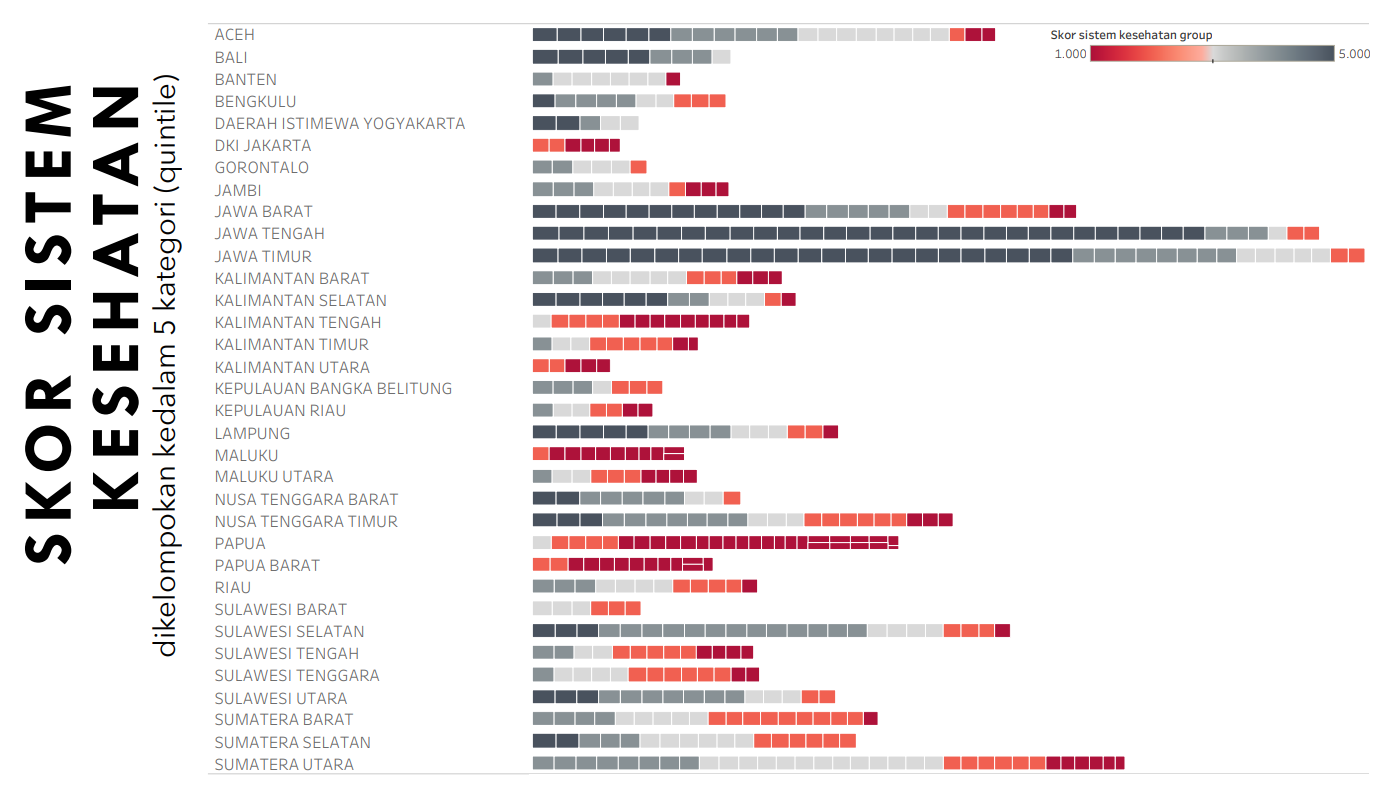 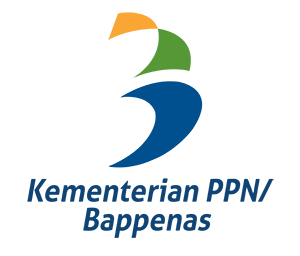 Disparitas Kondisi Kesehatan Antar-Daerah
Penanganan pasien TB di Jawa sangat tinggi
Cakupan Imunisasi Dasar Lengkap sangat rendah di Aceh dan Papua
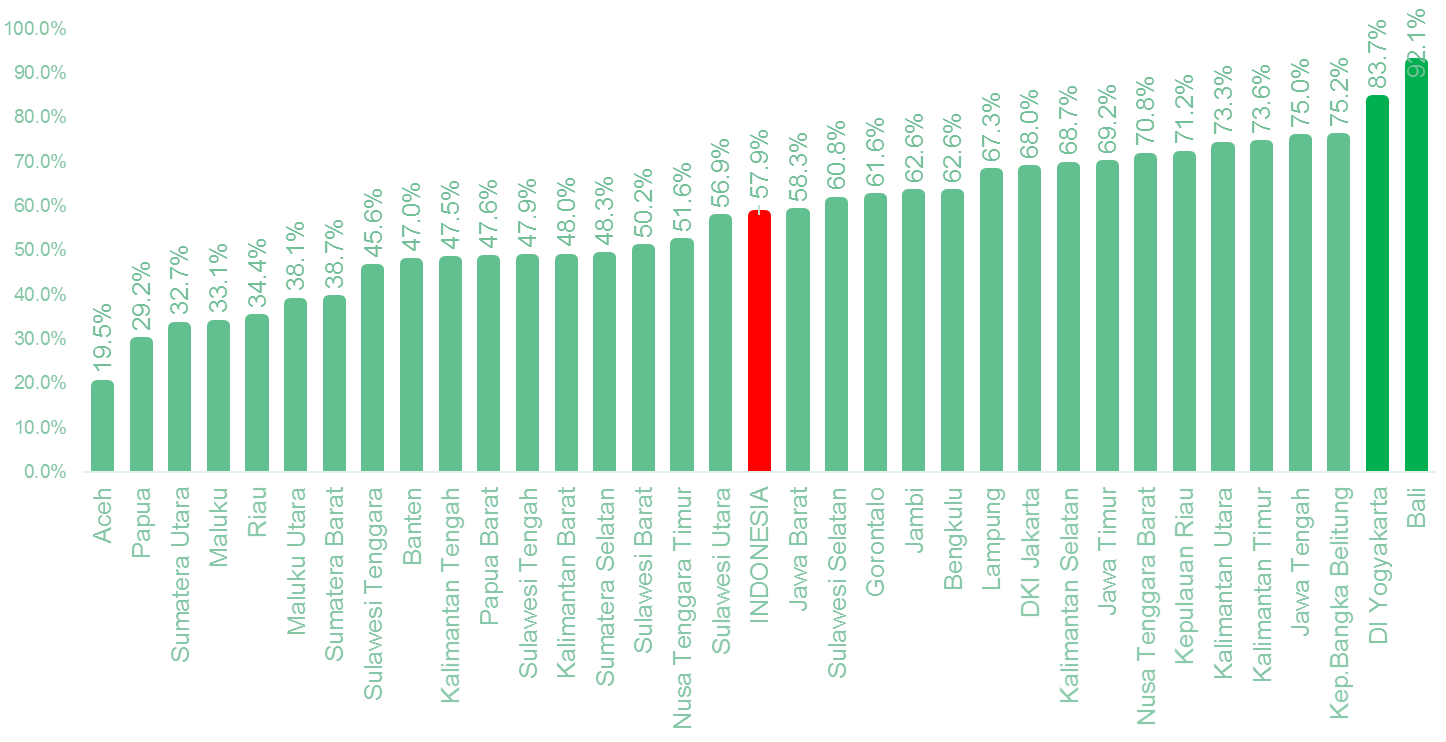 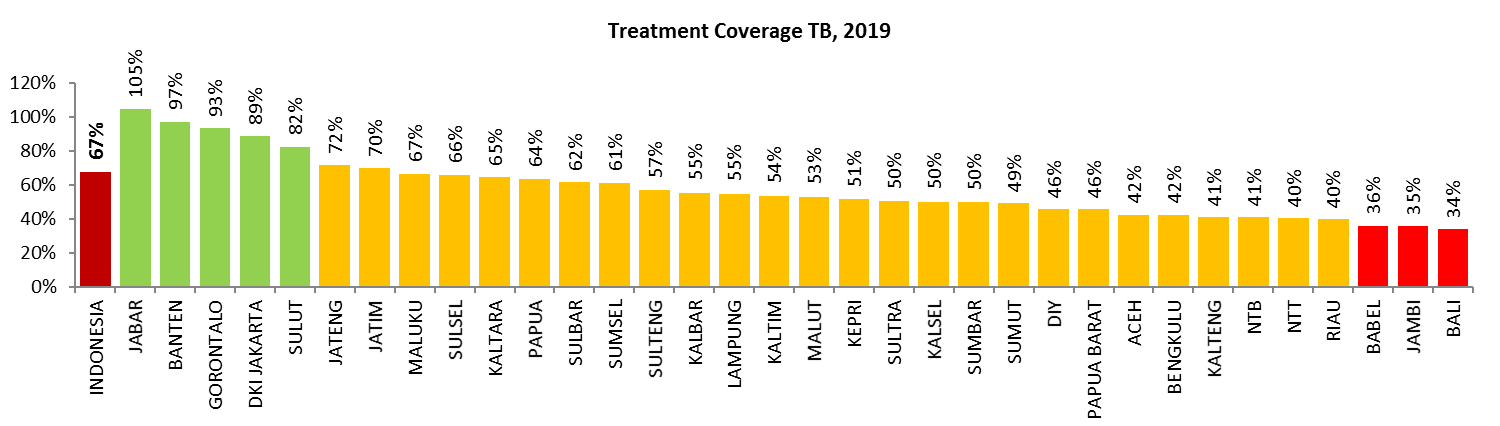 NTT, Maluku dan Papua menjadi daerah prevalensi stunting tinggi
Kawasan Timur Indonesia (KTI): penanganan malaria
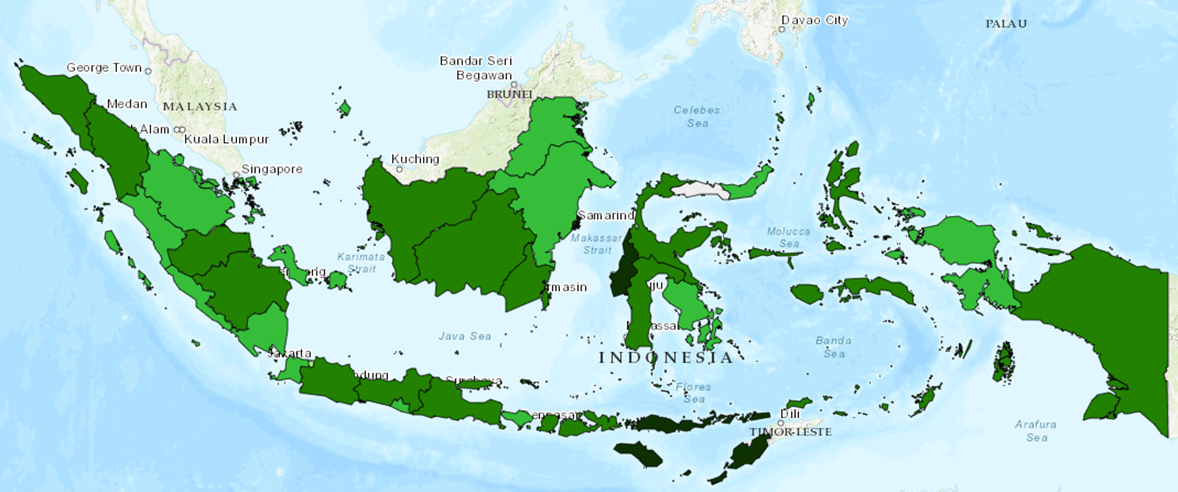 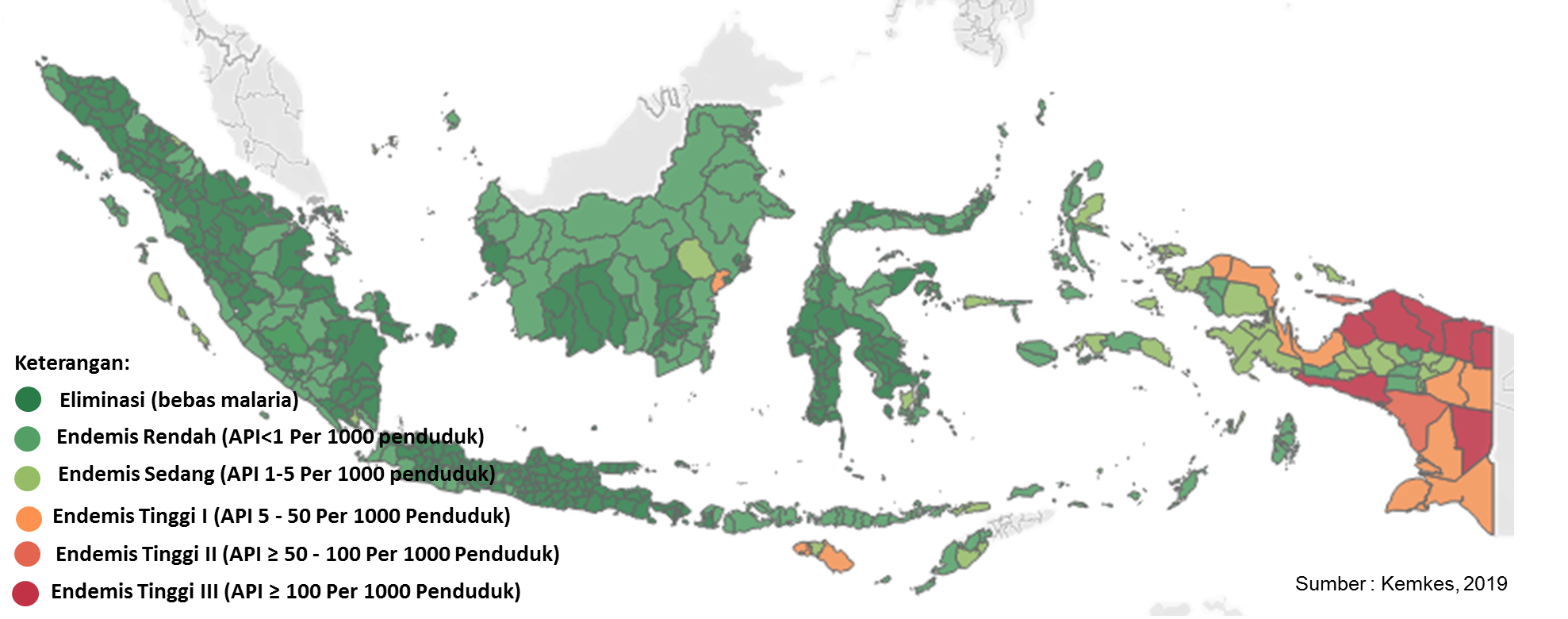 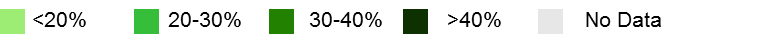 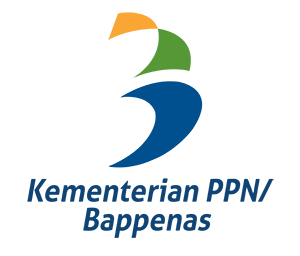 Disparitas untuk Kapasitas Pelayanan Kesehatan
7.43% Puskesmas di Indonesia tidak memiliki dokter
Hampir 50% Puskesmas di Maluku dan Papua tanpa dokter
44.70% RS di Indonesia tidak memiliki minimal 7 jenis dokter spesialis
Maluku dan Papua masih tertinggal
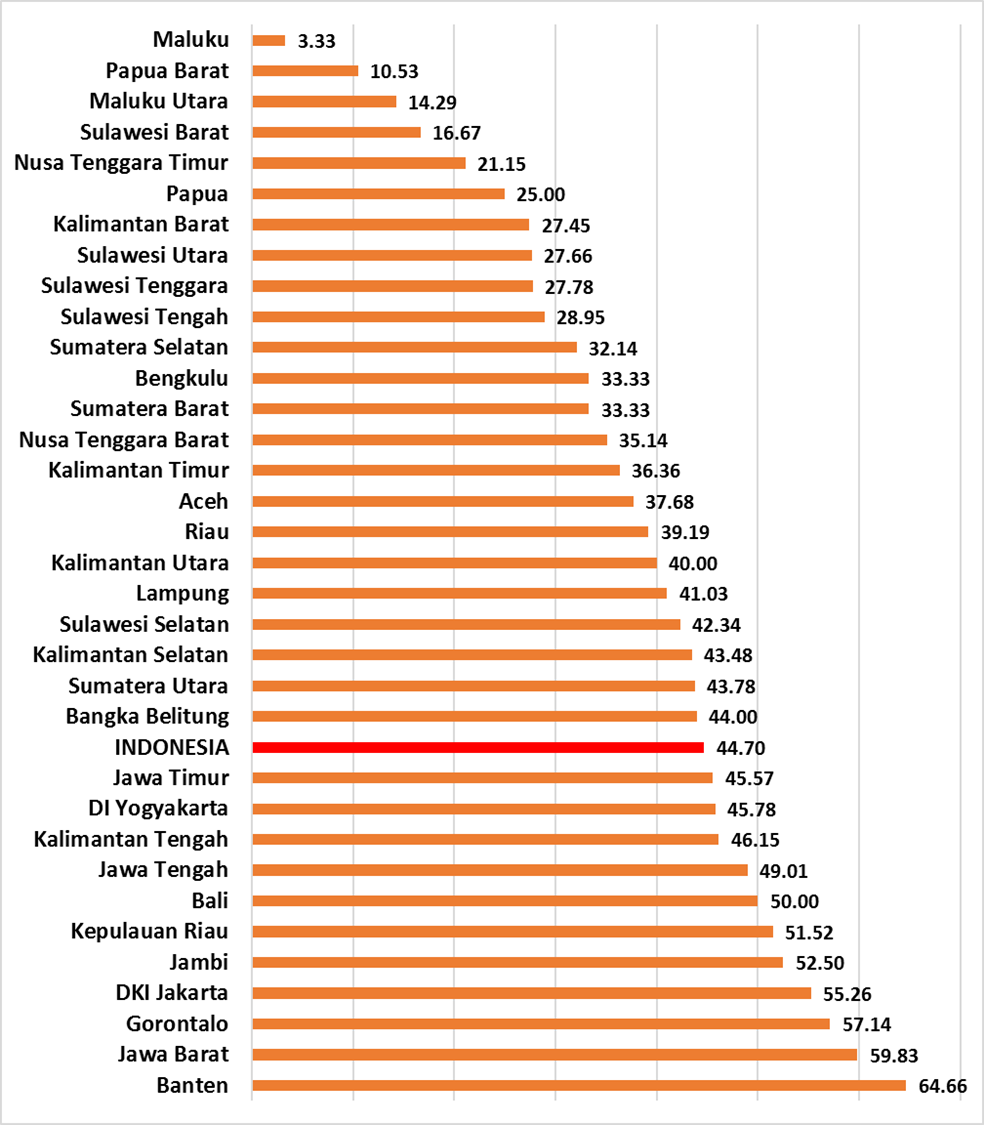 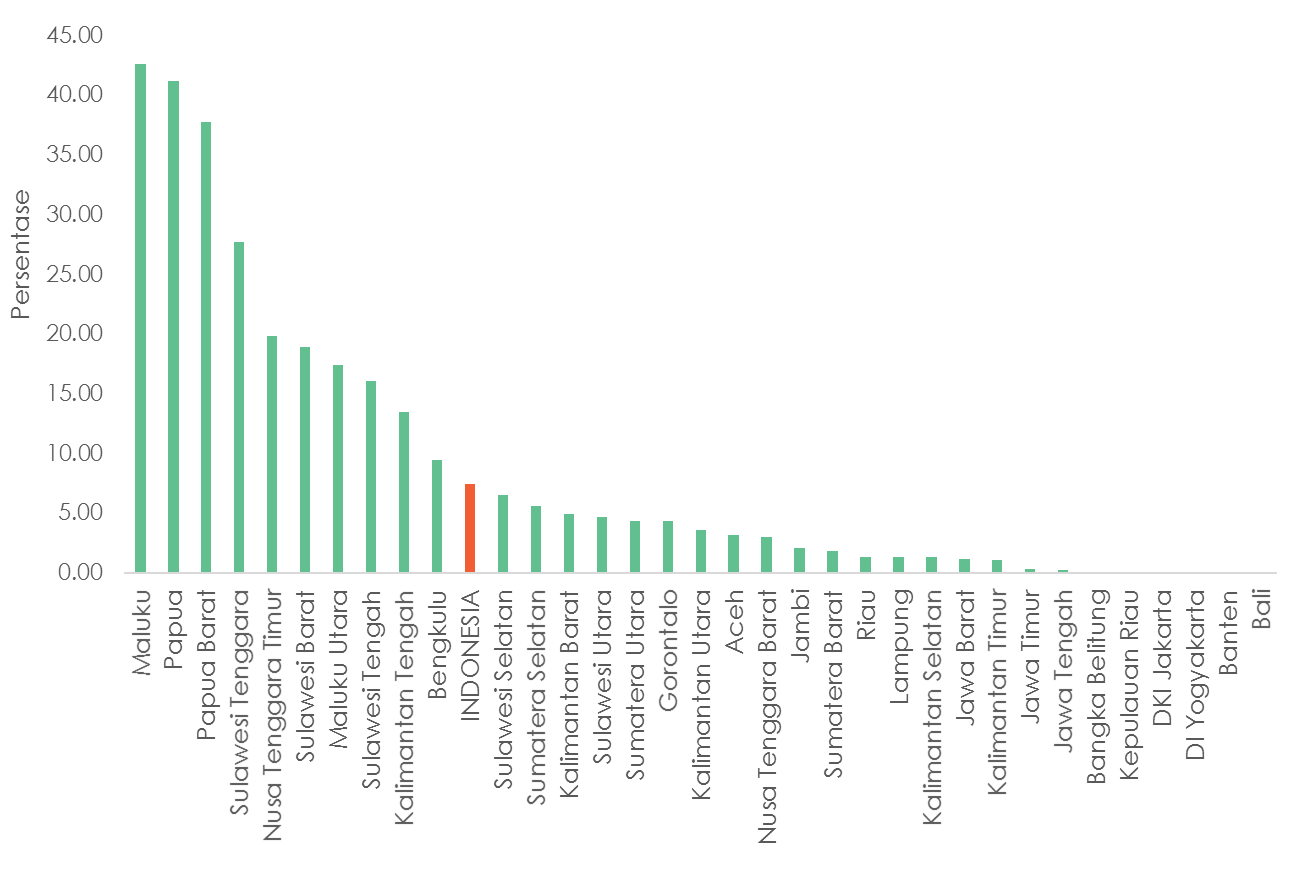 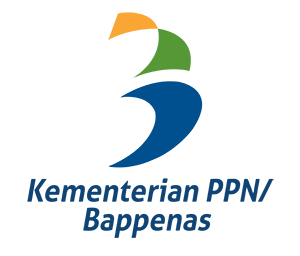 Intervensi Pusat dalam Upaya Pencapaian SPM
Perumusan DAK Kesehatan berdasarkan kapasitas daerah
Pendampingan Daerah sebagai 
Prioritas Nasional
1
2
Pelatihan dan Bimbingan 
Teknis SDM Operasional
Penguatan surveillans dan 
pencatatan
3
Pengembangan system yang 
terintegrasi untuk sinkronisasi
4
Monitoring berkala
5
6
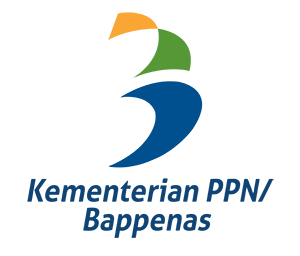 Tantangan Utama dalam SPM Kesehatan
Belum ada pemetaan kapasitas daerah untuk mencapai 100% SPM (agar tidak one fit for all)
Validasi capaian disandingkan dengan dampaknya terhadap indicator prioritas nasional
SPM Kesehatan perlu disertai mekanisme insentif dan disinsentif berbasis kinerja
Meningkatkan Kapasitas Sistem Kesehatan daerah
Mekanisme monitoring belum terintegrasi dengan pengendalian belanja prioritas nasional di daerah
Sinkronisasi Perencanaan Pembangunan Pusat dan Daerah
C. Masukan terkait Peningkatan Pengelolaan SPM
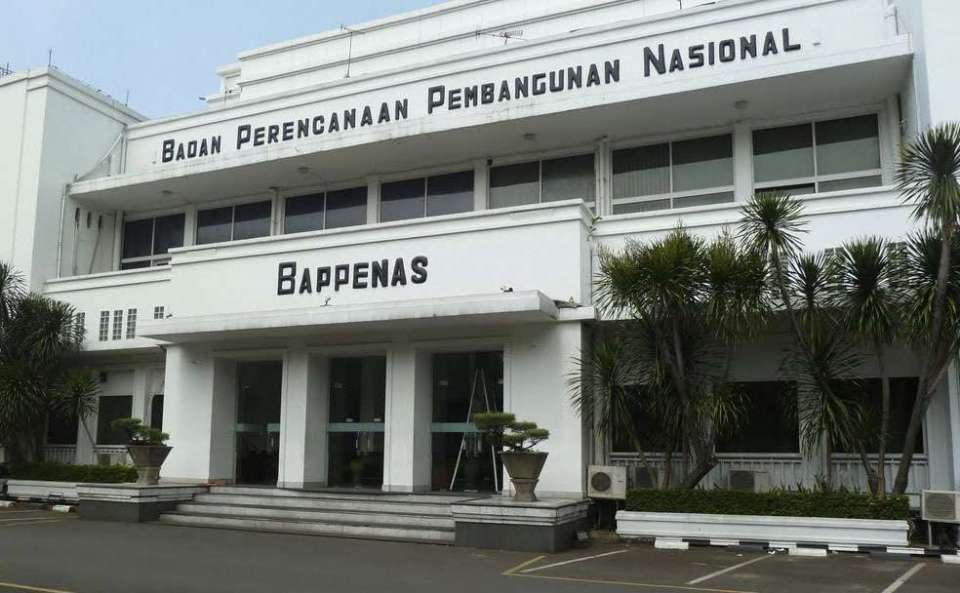 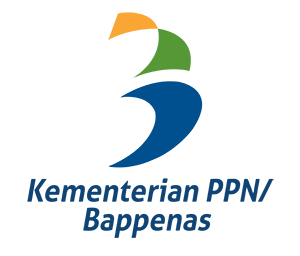 Rekomendasi dalam Percepatan Pencapaian SPM
Pemetaan indikator SPM terhadap indikator turunan di tingkat program/kegiatan Kemkes
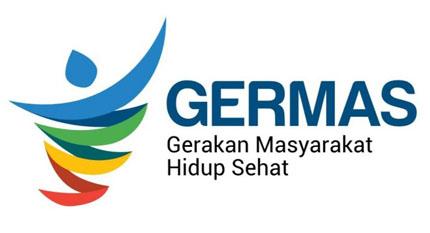 Pemetaan dukungan pembiayaan daerah dalam pencapaian universal SPM
05
Pengendalian terintegrasi dalam kerangka intervensi prioritas nasional
04
Skema Insentif dan Disinsentif 
Fiskal
03
02
Pemetaan Kapasitas Daerah (sarana, alat, pembiayaan)
01
SIMPULAN
Pemetaan kapasitas daerah perlu untuk menyusun kebijakan berbasis kondisi wilayah
Reformasi sistem kesehatan menuntut peran daerah dan lintas sektor
Reformasi sistem kesehatan sebagai pembelajaran pasca Covid untuk kesehatan
Kebijakan afirmasi bagi daerah kapsaitas rendah dalam percepatan pemenuhan SPM
TerimaKasih
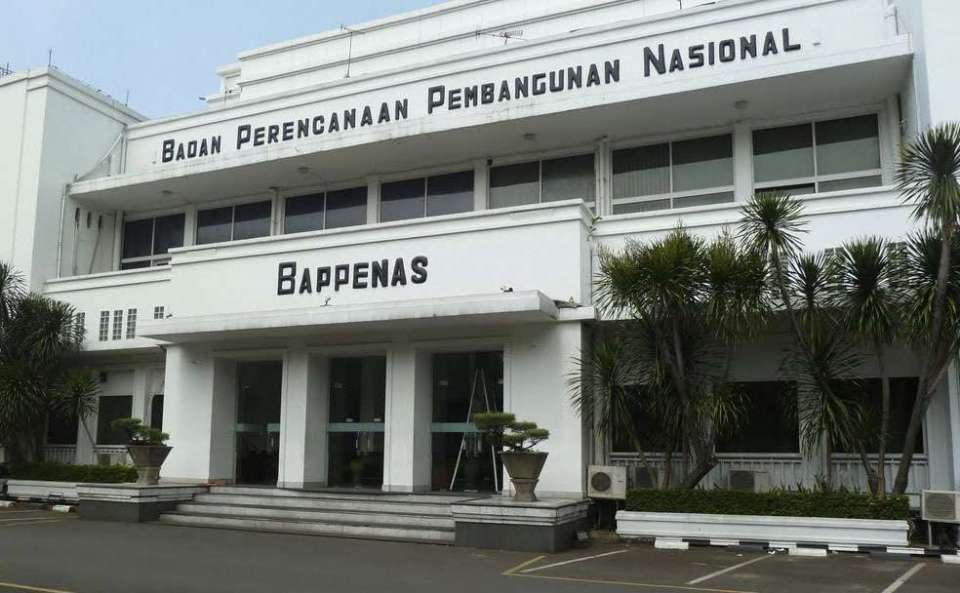